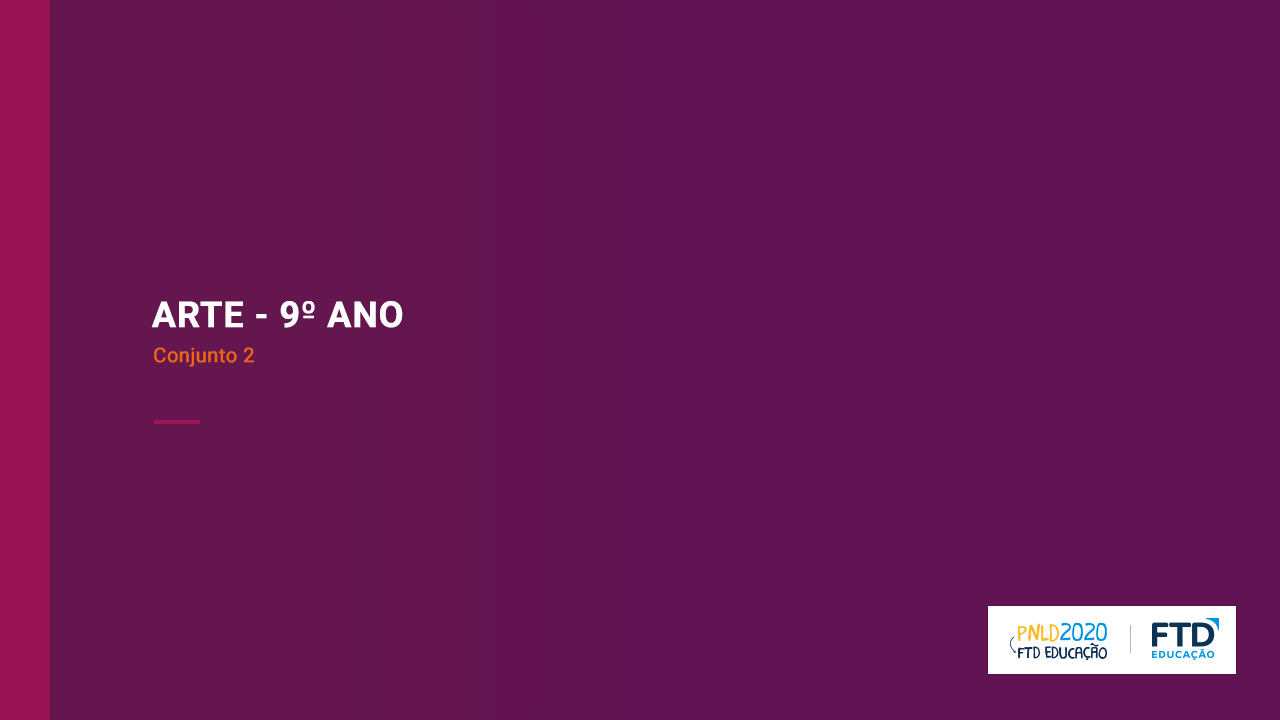 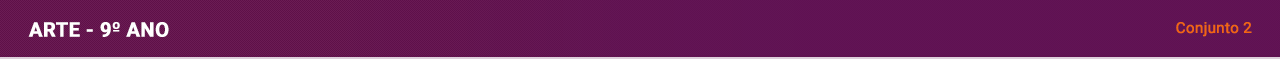 Unidade 2 – Capítulo 3
2
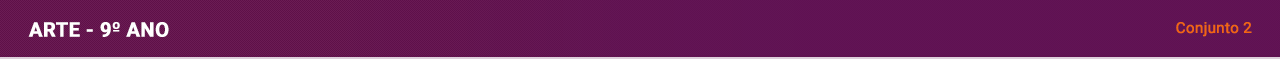 Mais do que uma bandeira
A construção de identidades 
está ligada às questões sociais 
e ao contexto de diferentes
épocas e lugares. Na década de 1950, por exemplo, a cantora, compositora e pianista estadunidense Nina Simone 
utilizou sua música para 
defender a identidade da 
mulher afro-americana.
[...]
Tenho o meu cabelo, tenho minha cabeça
Tenho meu cérebro, tenho minhas orelhas
Tenho meus olhos, tenho meu nariz
Tenho minha boca
Eu tenho a mim mesma.
[...]
Galt MacDermont; Gerome Ragni; James Rado. Ain’t got no/I got life. Intérprete: Nina Simone. In: Nuff said! RCA Victor, 1968. 1 CD. Faixa 8. (Tradução nossa).
3
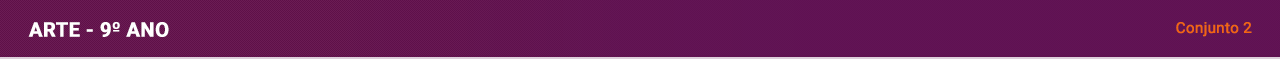 Fotoperformance
Registro de uma ação ou cena montada de forma intencional a fim de provocar o observador. O público não precisa estar presente no momento da performance, pois a fotografia é um veículo para acessá-la.
4
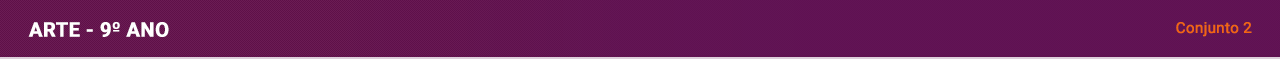 A individualidade no retrato
Hoje é tão comum tirar fotografias de si mesmo, que pode parecer estranho que tal ato fosse um truque secreto de alguém. 
A italiana Virgínia Oldoini de Castiglione, conhecida como condessa de Castiglione, produziu, entre 1856 e 1895, mais de quatrocentas fotografias de si mesma.
5
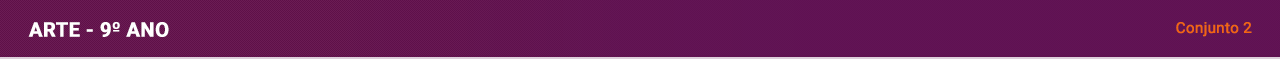 Frida Kahlo
Frida explorou como poucos o autorretrato
como narrativa biográfica. É como se, por meio dessas pinturas, ela fosse construindo
o modo como via a si mesma, a própria identidade, e, assim, também se  apresentasse ao mundo.
6
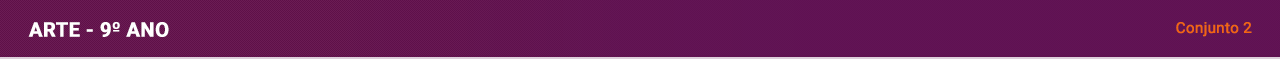 O que os olhos não veem…
“Por que não houve grandes 
mulheres artistas?”
Em 1971, a historiadora de Arte estadunidense Linda Nochlin lançou a pergunta. Na realidade, a questão era uma provocação, porque Nochlin mostrou que existiram mulheres artistas em diferentes momentos da história da arte. E foram muitas!
Todas enfrentaram enormes dificuldades para exercer sua arte apenas pelo fato de serem mulheres. Muitas sofreram e sentiram bastante a falta de reconhecimento e o preconceito em relação à sua produção artística.
7
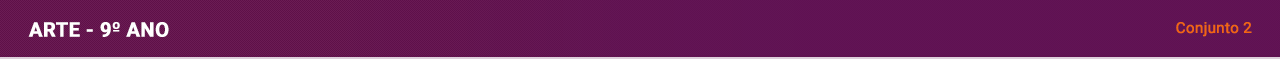 Lutas, conquistas e pioneirismo
Em 1917, a pintora Anita Malfatti fez sua primeira exposição no Brasil após voltar da Alemanha, que vivia o auge do Expressionismo. Em um contexto aquecido pelas discussões nacionalistas e pela recusa às influências europeias, houve críticas ao seu trabalho.
Após a publicação de um artigo indignado do escritor Monteiro Lobato, que acarretou sérias consequências para Anita, diversos artistas se uniram, culminando na Semana de Arte Moderna de 1922.
Antes de Anita Malfatti, em 1884, Abigail de Andrade foi a primeira mulher a ser premiada com uma medalha de ouro pela Academia Imperial de Belas Artes.
8
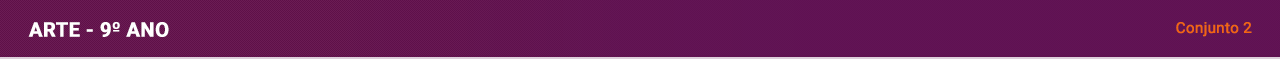 Asas para a imaginação
Houve uma artista que, literalmente, deu asas à imaginação: Loïe Fuller. Com sua ousadia de pensamento e experimentação, ela foi uma das pioneiras da dança moderna. Ao misturar elementos da
dança à plasticidade dos movimentos de tecidos e à iluminação de palco, Loïe se tornou referência na área.
9
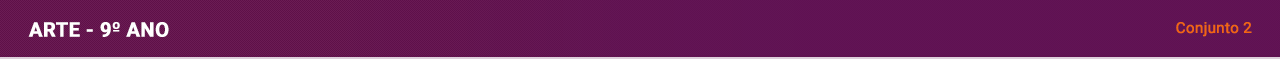 Por um novo olhar para o feminino
Desde 1985, o Guerrilla Girls utiliza humor e ironia para criar cartazes que contestam preconceitos na arte e na política. Ao longo de sua história, o grupo já foi integrado por mais de 55 pessoas diferentes. Elas mantêm ocultas suas identidades, fazendo aparições públicas usando máscaras de gorila e pseudônimos de importantes artistas mulheres já falecidas.
10
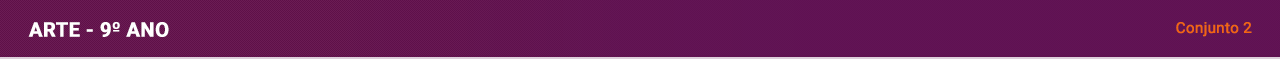 Unidade 2 – Capítulo 4
11
Arte, espaço e identidade
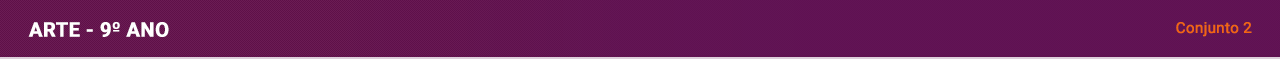 A identidade de uma pessoa pode ser formada por um universo de elementos, como etnia, religião, família, nacionalidade, entre outros.  São inúmeros os componentes de uma identidade e, com o decorrer da vida, muitos deles se modificam. A arte é um dos principais meios para pensarmos sobre esse tema.
12
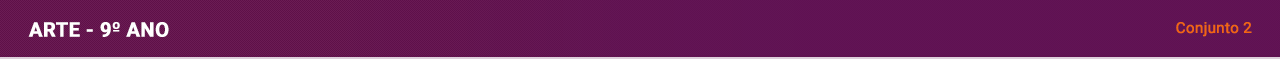 Construindo caminhos, 
construindo identidades
Alexandre Sequeira
O fotógrafo Alexandre Sequeira busca
representar identidades locais em seu trabalho. As obras do artista discutem as relações dos indivíduos com o espaço, sua memória e identidade.
13
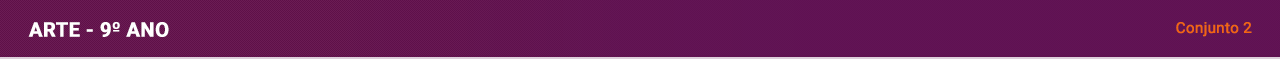 Quando o artista fala pela 
voz dos outros
Rosângela Rennó
A artista Rosângela Rennó organizou um mapa da cidade do Rio de Janeiro com base no olhar de jovens cariocas, moradores da periferia e dos morros da cidade.
A ideia proposta era que cada um fotografasse cenas que distinguissem seus bairros. O trabalho revelou uma diversidade de visões para a mesma cidade.
14
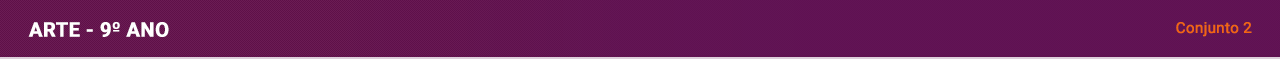 Existe uma identidade brasileira?
Os artistas modernistas estavam em busca de uma identidade nacional, contudo, vivemos em um país de dimensões continentais. Com uma diversidade tão grande de realidades e modos de vida, será que podemos falar que existe uma identidade brasileira única?
15
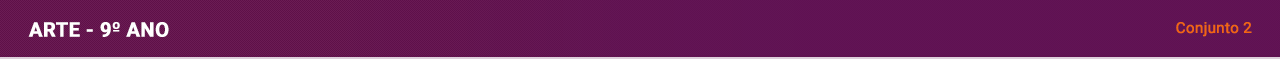 Salloma Salomão
O músico e pesquisador Salloma Salomão afirma que a ideia de uma identidade brasileira única foi forjada pelas elites econômicas dos séculos 19 e 20. Ele analisou vários eventos históricos que formaram nossa ideia de nação e notou o quanto a herança africana em nossa cultura foi sistematicamente apagada ao longo da história.
16
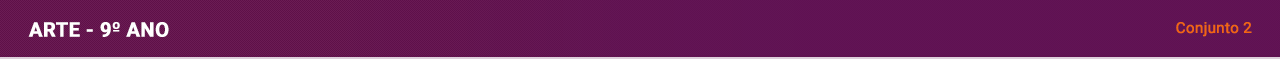 Simbolismos das matrizes 
afro-brasileiras
Mestre Didi
As esculturas de Deoscóredes Maximiliano dos Santos – o Mestre Didi – remetem aos símbolos dos orixás e, assim, os materiais naturais utilizados, como palhas, búzios e conchas, e as formas de suas esculturas revelam expressões de entidades sagradas.
O trabalho do Mestre Didi contribui fortemente para divulgar os saberes religiosos de matrizes africanas, tornando-se uma forma de resistência contra quaisquer formas de preconceito.
17
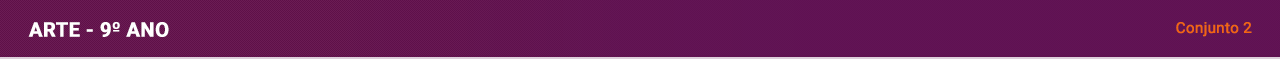 A pintura corporal indígena
A identidade de uma cultura pode vir inscrita 
na pele, como a pintura corporal indígena. Nesse caso, o corpo torna-se material simbólico. 
A utilização de grafismos é uma tradição importante para muitas dessas
etnias.
De acordo com cada cultura, os grafismos podem ser pintados em
diferentes partes do corpo. Eles identificam e marcam a cultura de um povo e também se encontram em objetos, moradias e adereços.
18
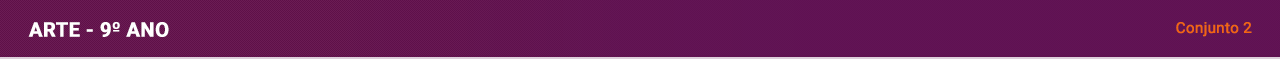 A composição dos grafismos
Os grafismos indígenas são constituídos por linhas que formam composições
harmônicas. Há uma diversidade de desenhos, mas é possível notar que, em algumas etnias, há características semelhantes, como:
Simetria Quando os elementos ficam organizados de maneira equivalente, em forma espelhada.
ParalelismoQuando os elementos são dispostos lado a
lado.
RepetiçãoQuando se usa o
mesmo elemento várias vezes.
19